Воспитание у детей старшего дошкольного возраста любви к Родине  через использование современных дидактических средств
Подготовила  воспитатель  МАДОУ д/с «Березка» Носова С.В.
Как у маленького деревца, еле поднявшегося над землей, заботливый садовник укрепляет корень, от мощности которого зависит жизнь растения на протяжении нескольких десятилетий, так педагог должен заботиться о воспитании у своих детей чувства безграничной любви к Родине.
 (В.А. Сухомлинский)
Развитие в российском обществе высокой социальной активности, гражданской ответственности, духовности, становления граждан, обладающих позитивными ценностями и качествами, способных проявить их в созидательном процессе в интересах отечества, укрепления государства, обеспечение его жизненно важных интересов и устойчивого развития. 
                                           (В соответствии с ФГОС)
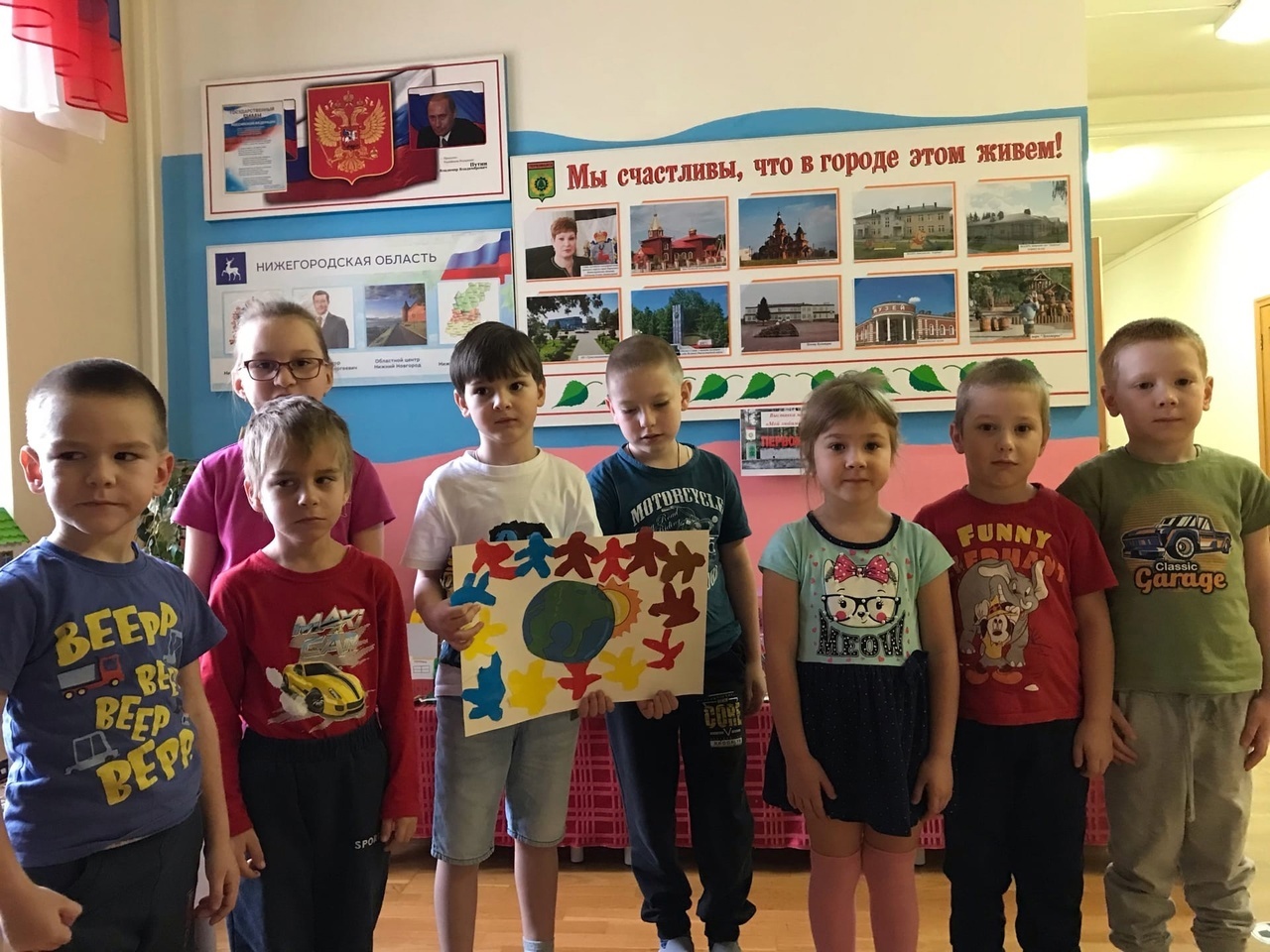 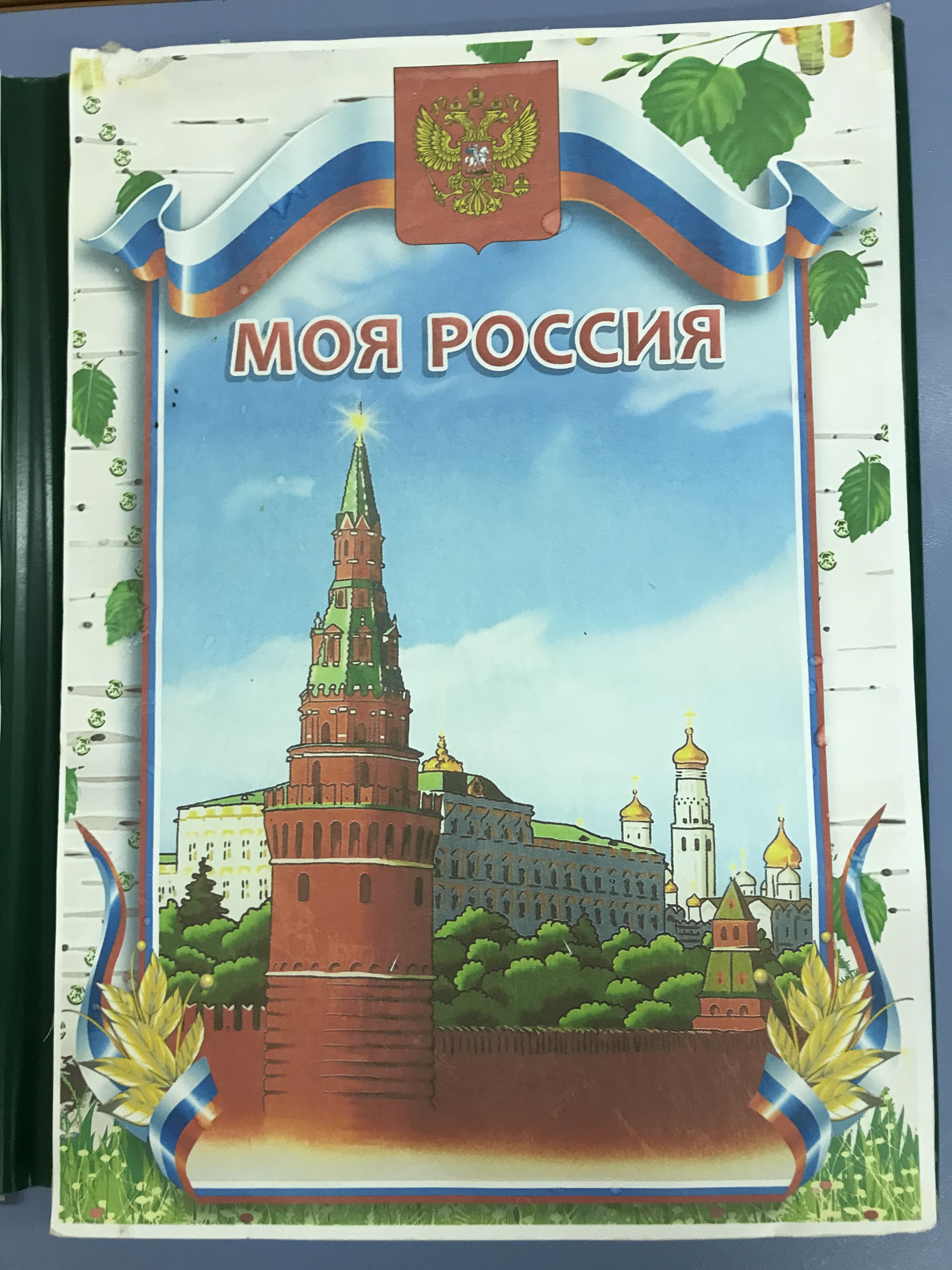 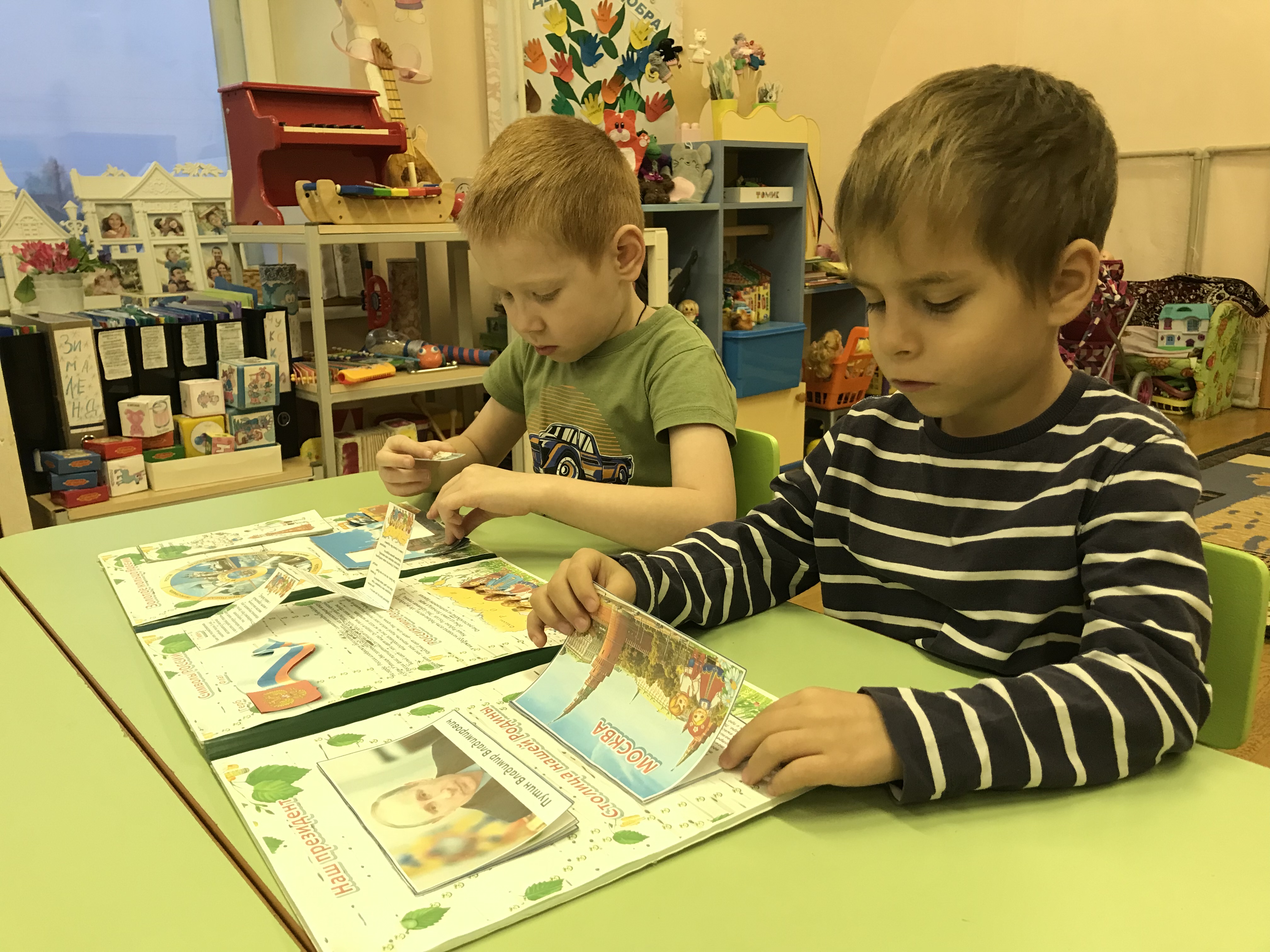 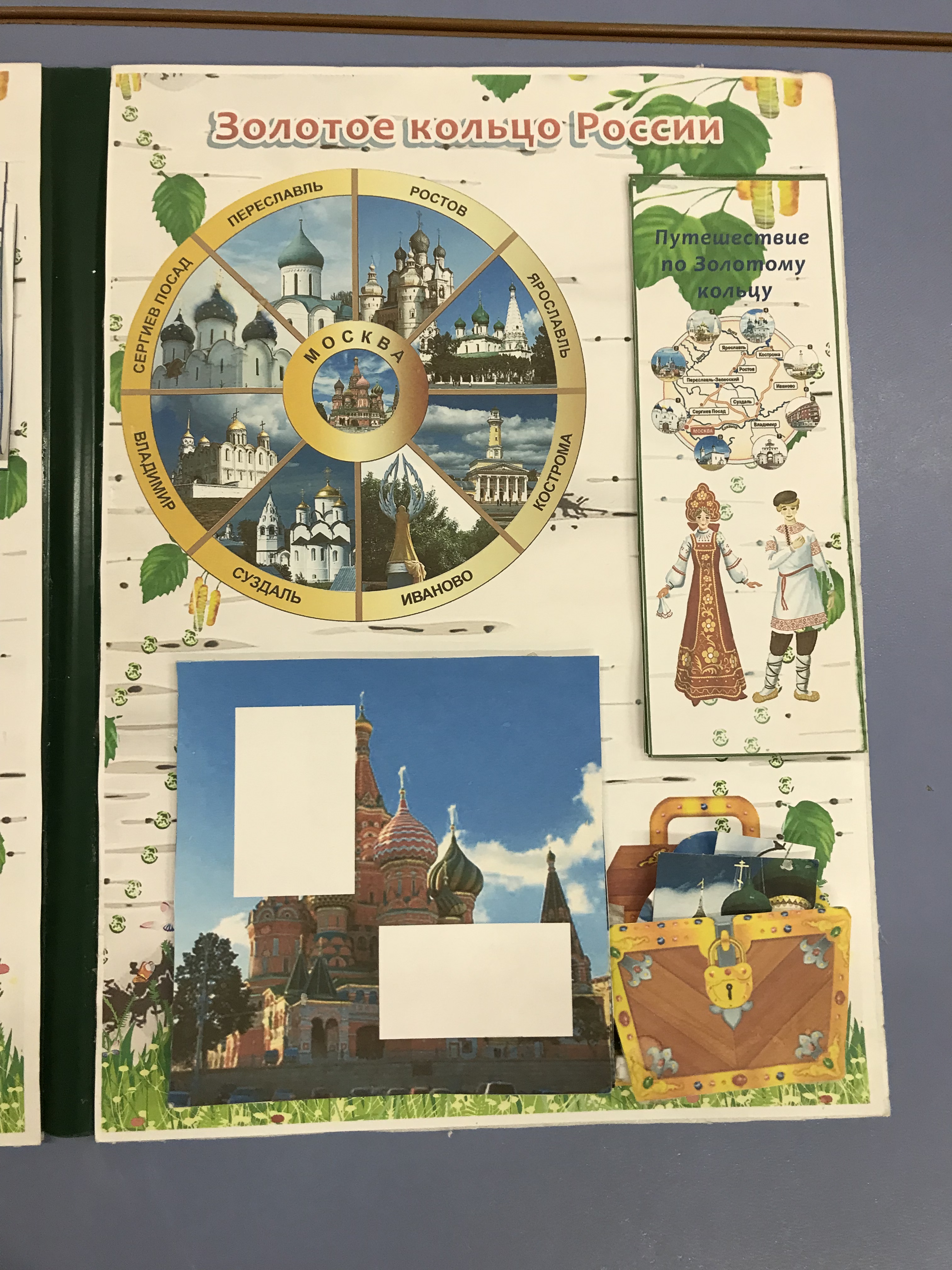 Познавательная   беседа с применением  Лепбука  «Моя Россия»